Листая страницы старого альбома
Эвакогоспиталь 2553
Мария Захаровна Брахман
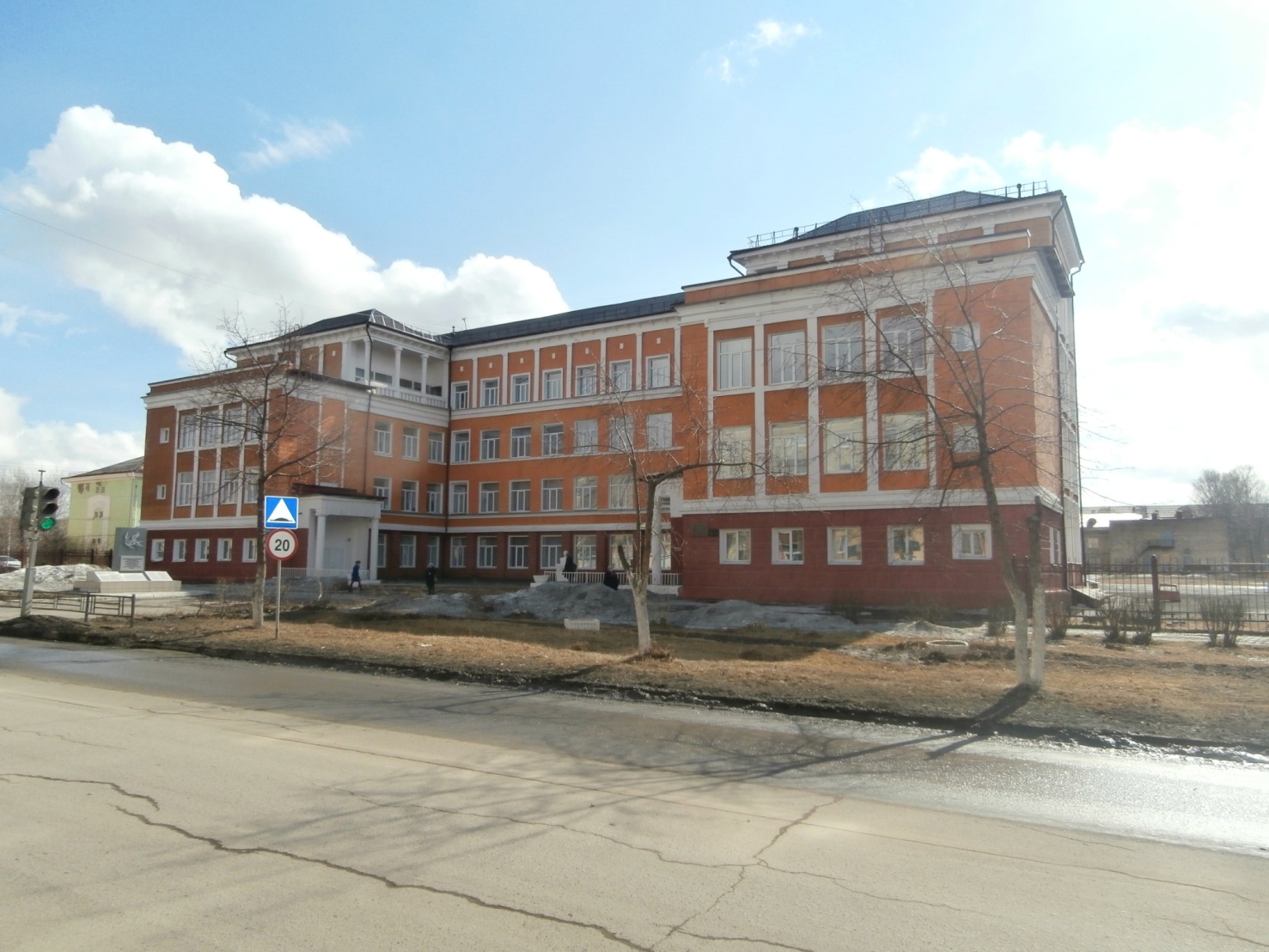 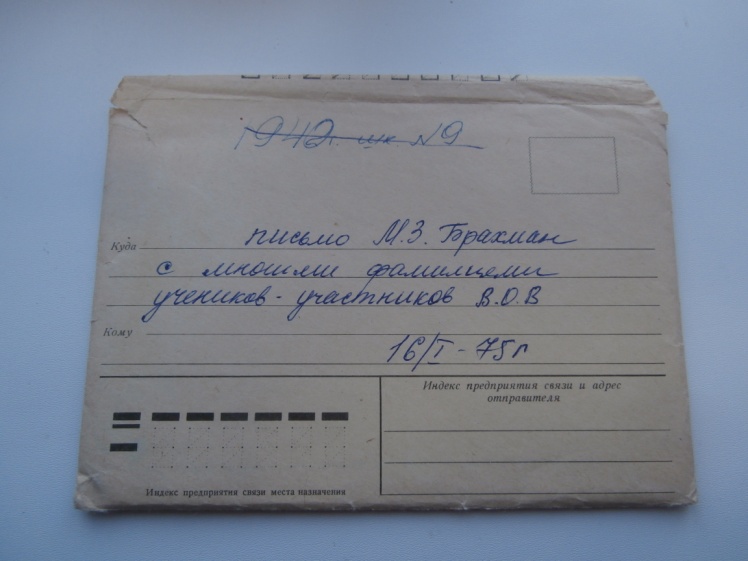 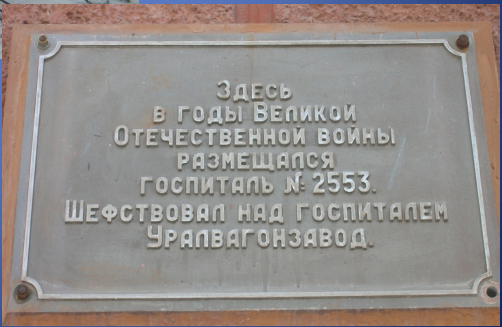 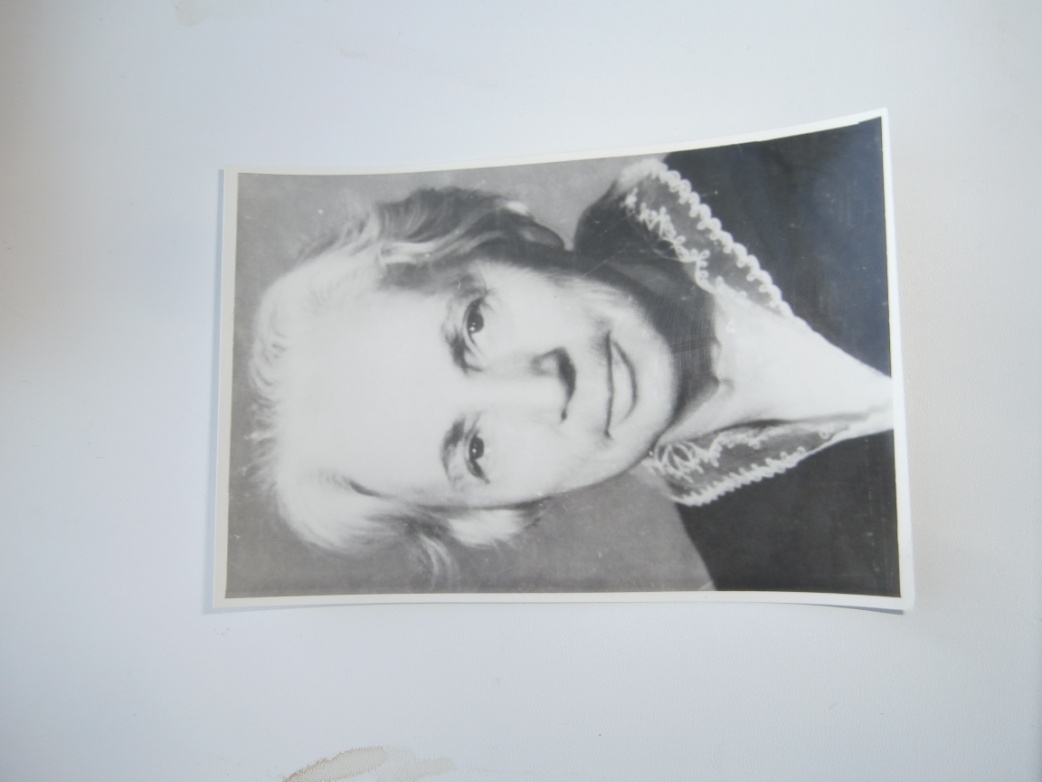 Борис Соломонович Гельруд
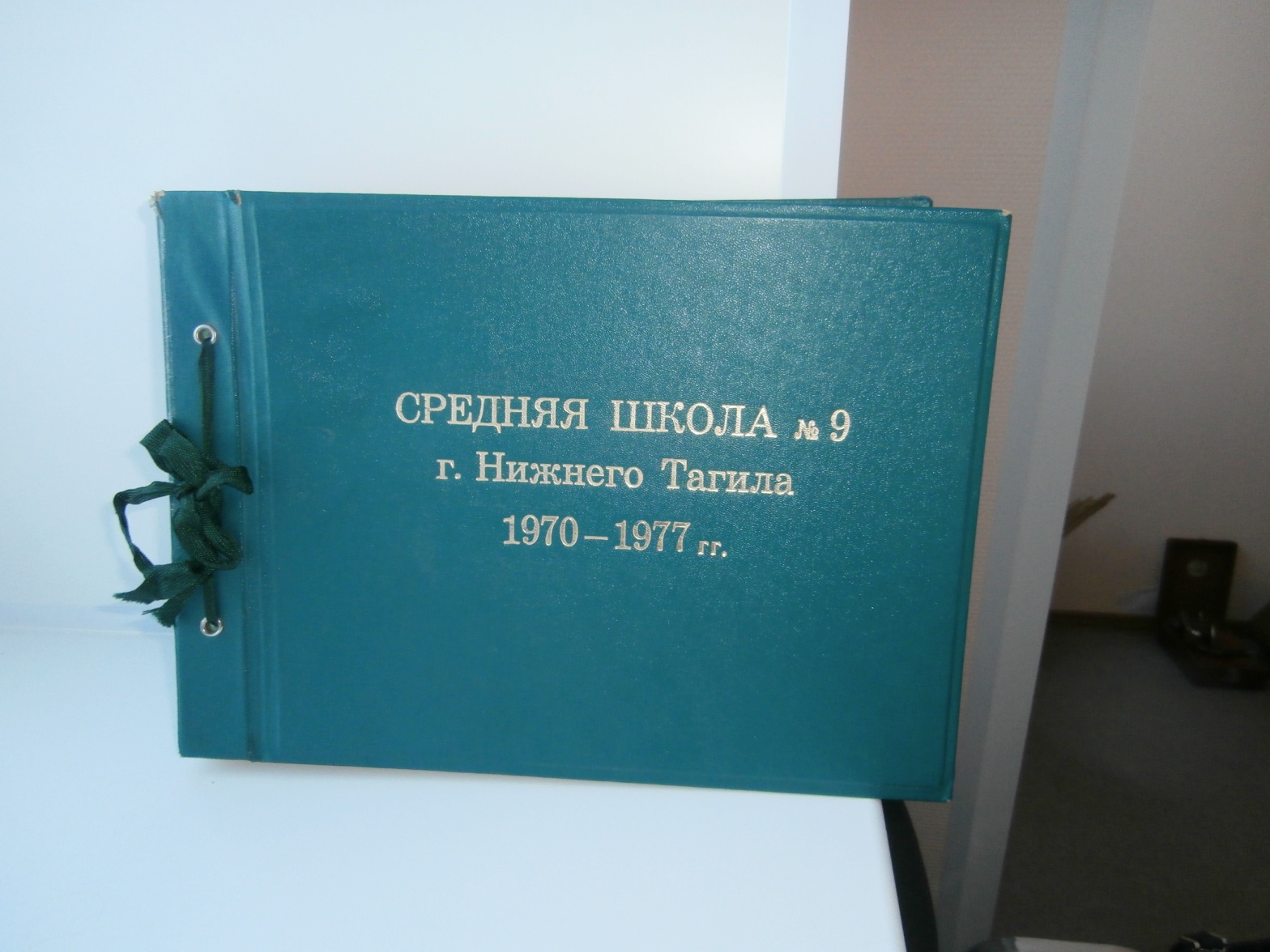 Вера Михайловна Апейкина военврач III ранга
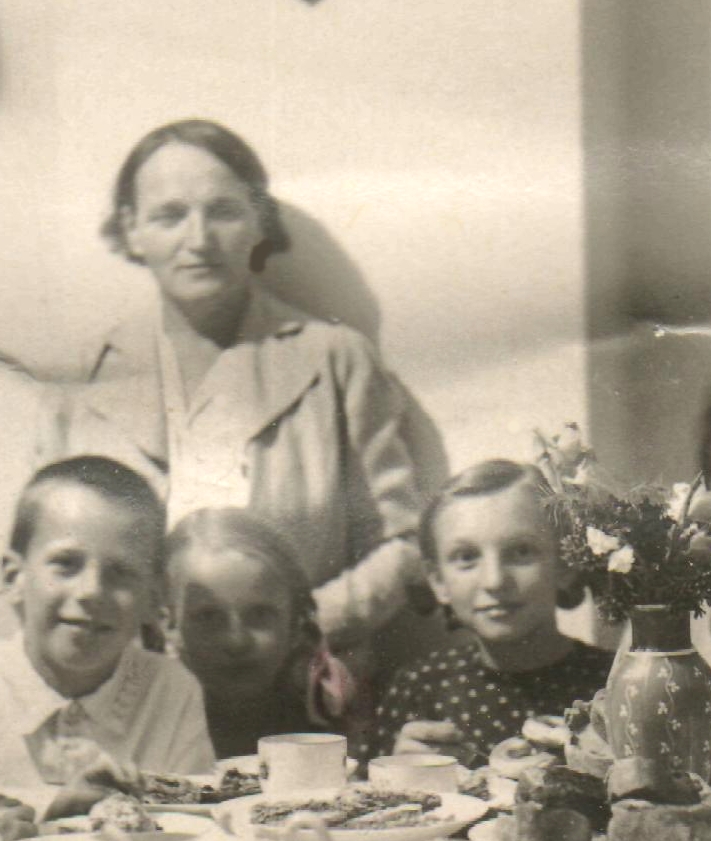 Приемное отделение
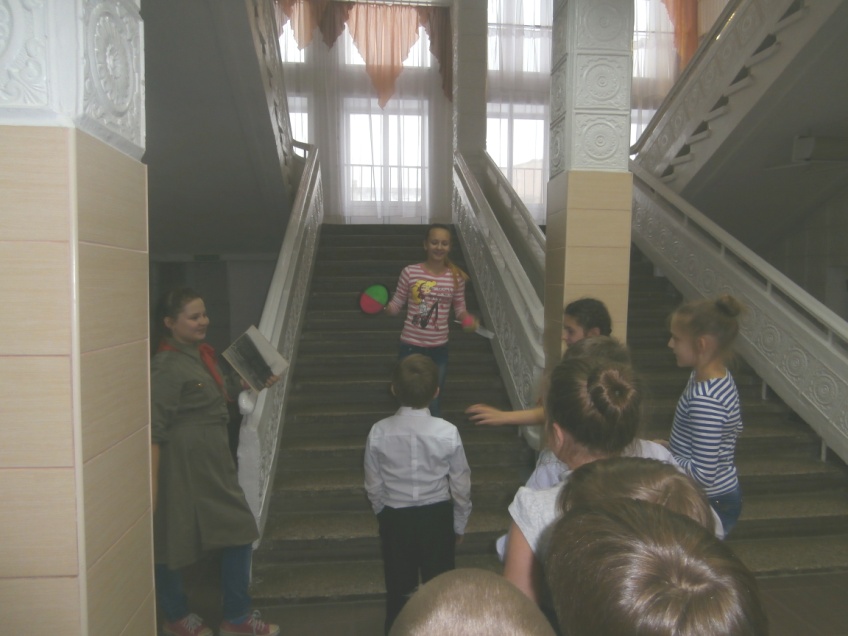 Работники пищеблока
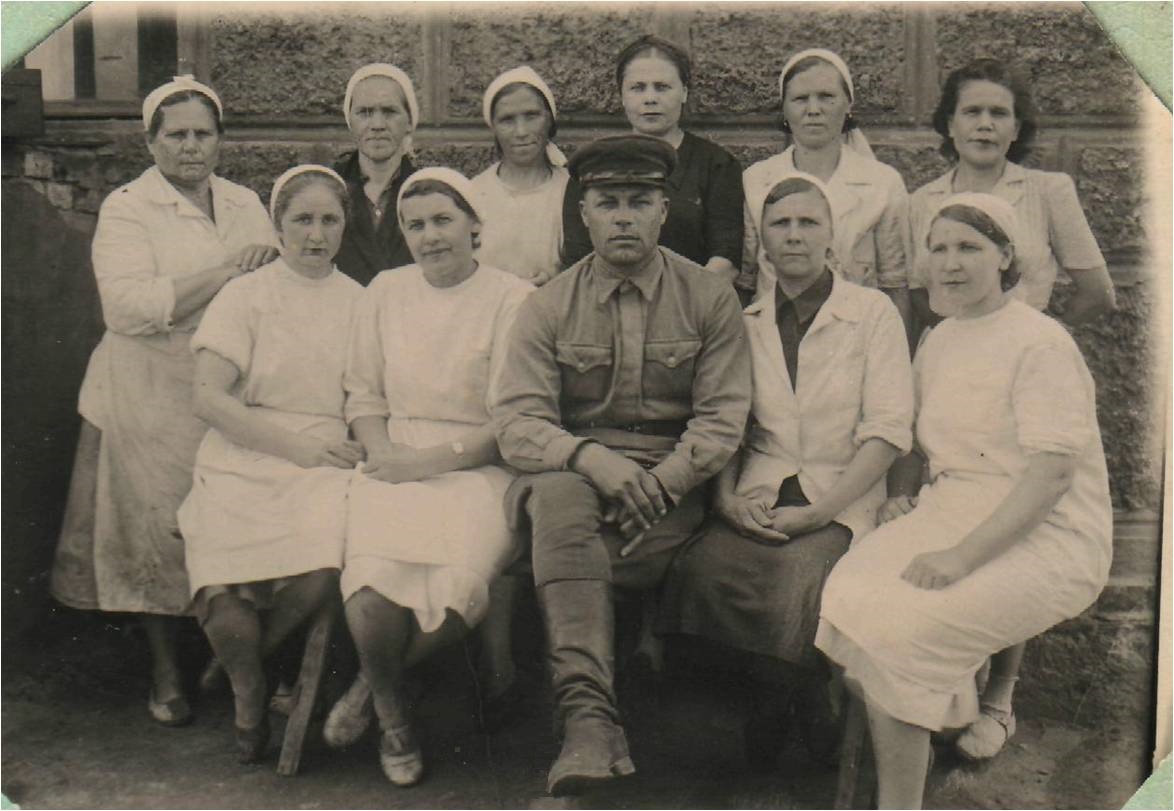 Раненые бойцы и офицеры в больничных палатах
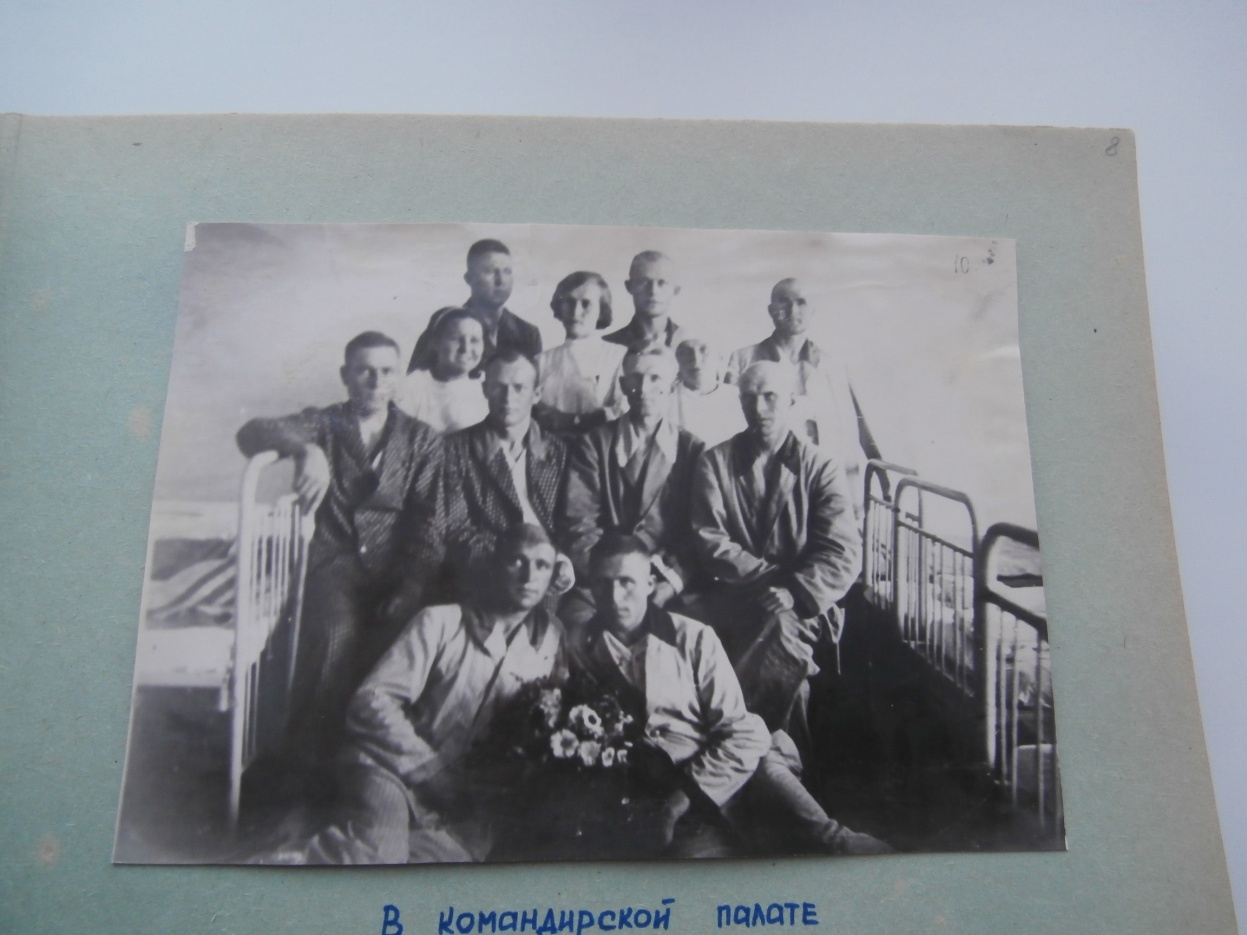 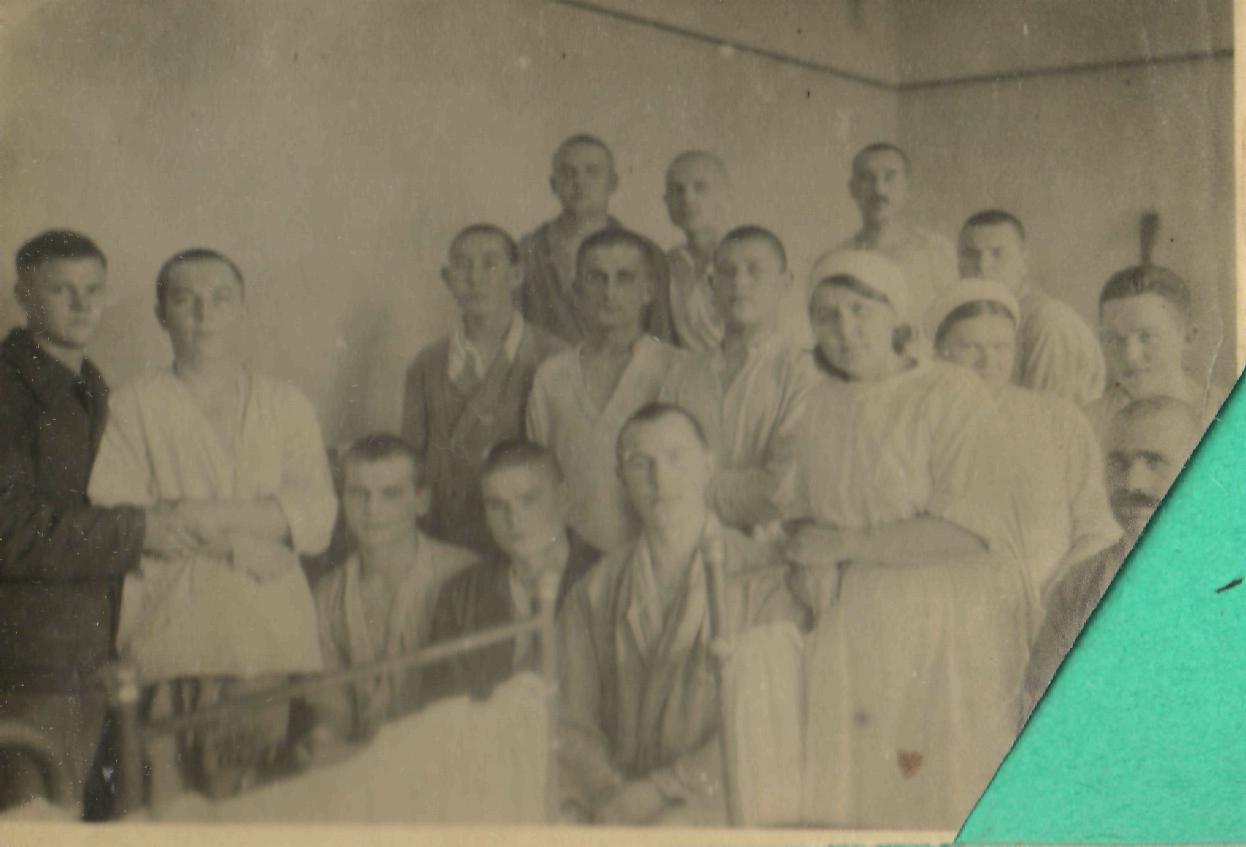 Сапожная мастерская
Медсестры нашего госпиталя
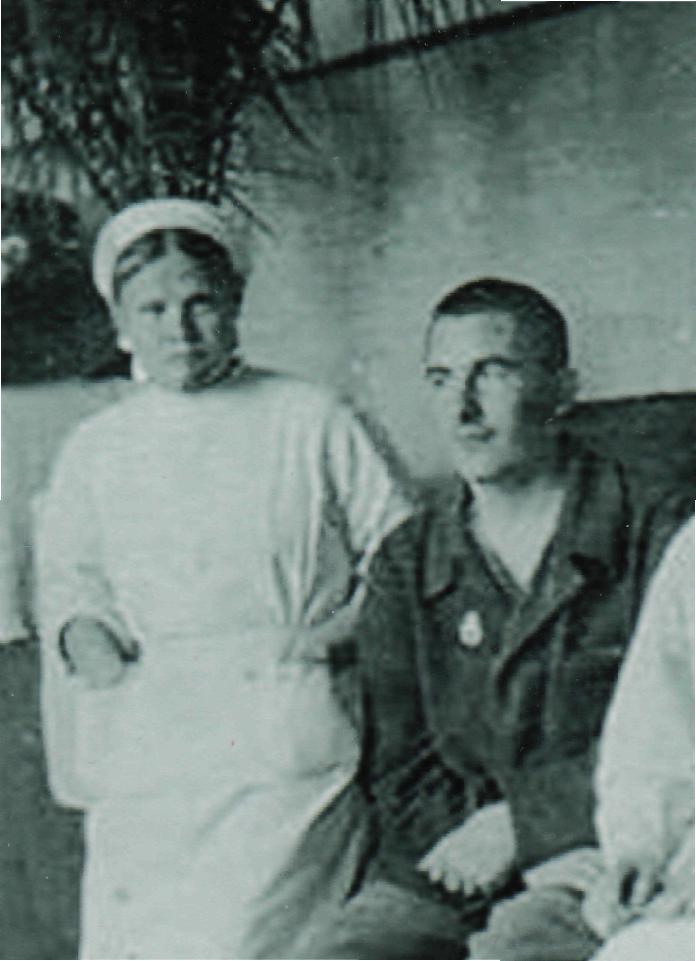 Фёкла Семеновна Харина
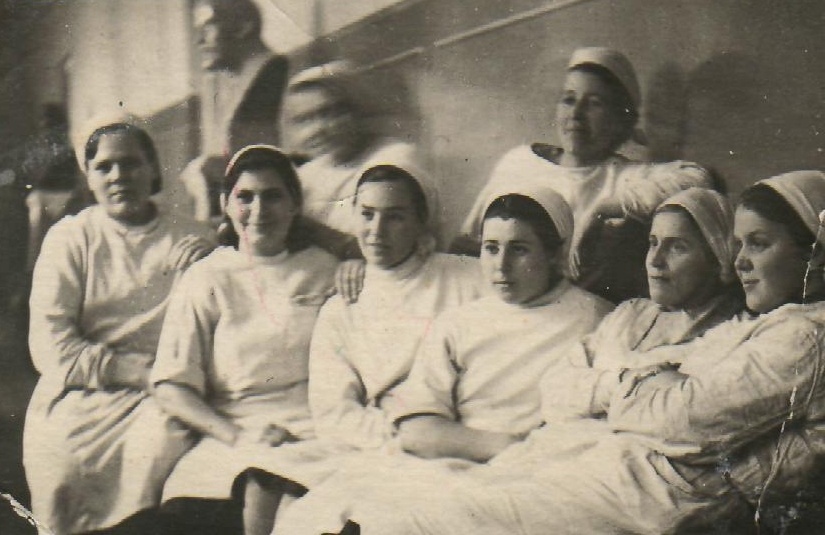 Шефы с  Уралвагонзавода
Лыжники эвакогоспиталя
Художественная самодеятельность
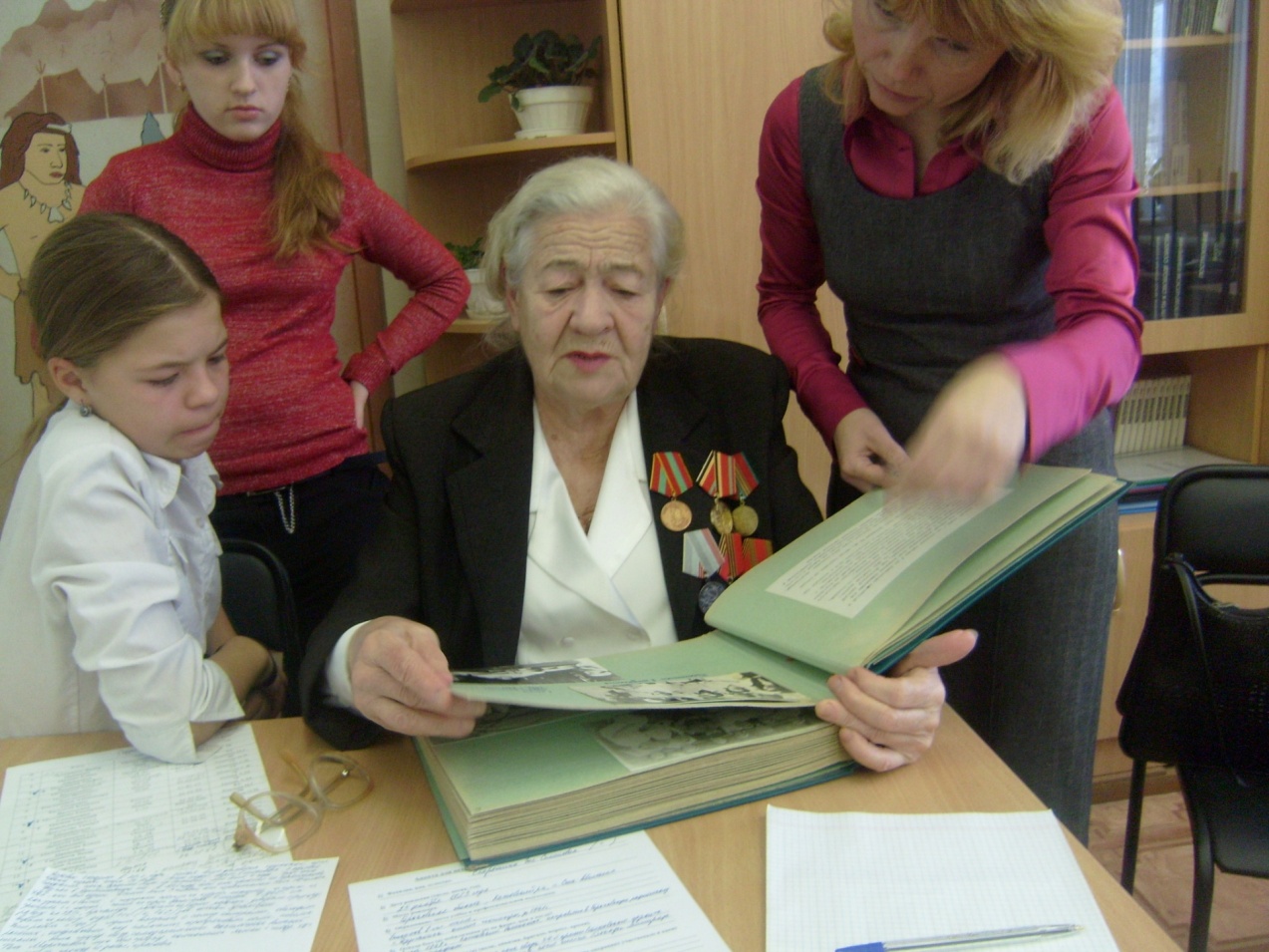